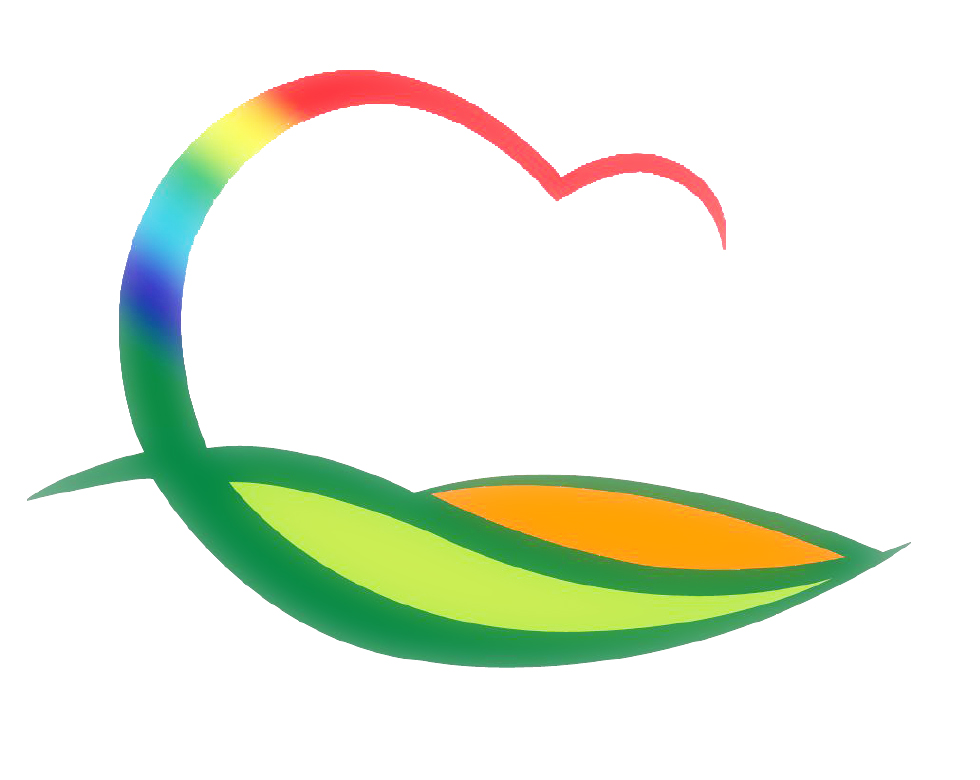 가 족 행 복 과
4-1. 영동군 청소년지도협의회 정기회의 개최
6. 16.(목) 16:00 / 청소년수련관 / 청소년드림팀장 외 10명
4-2. 2022년 하절기 아동복지시설 안전점검
6. 13.(월) ~ / 11개소(지역아동센터 10, 공동생활가정 1)
4-3. 영동군민장학금 기탁식
6. 17.(금) 14:05 / 상황실 / (사)충북경제포럼 / 200만원
   ※ 부군수님 하실 일 : 기념촬영
4-4. 2022년 일반음식점 영업자 식품위생교육
6. 16.(목) 14:00 / 복합문화예술회관 / 500명